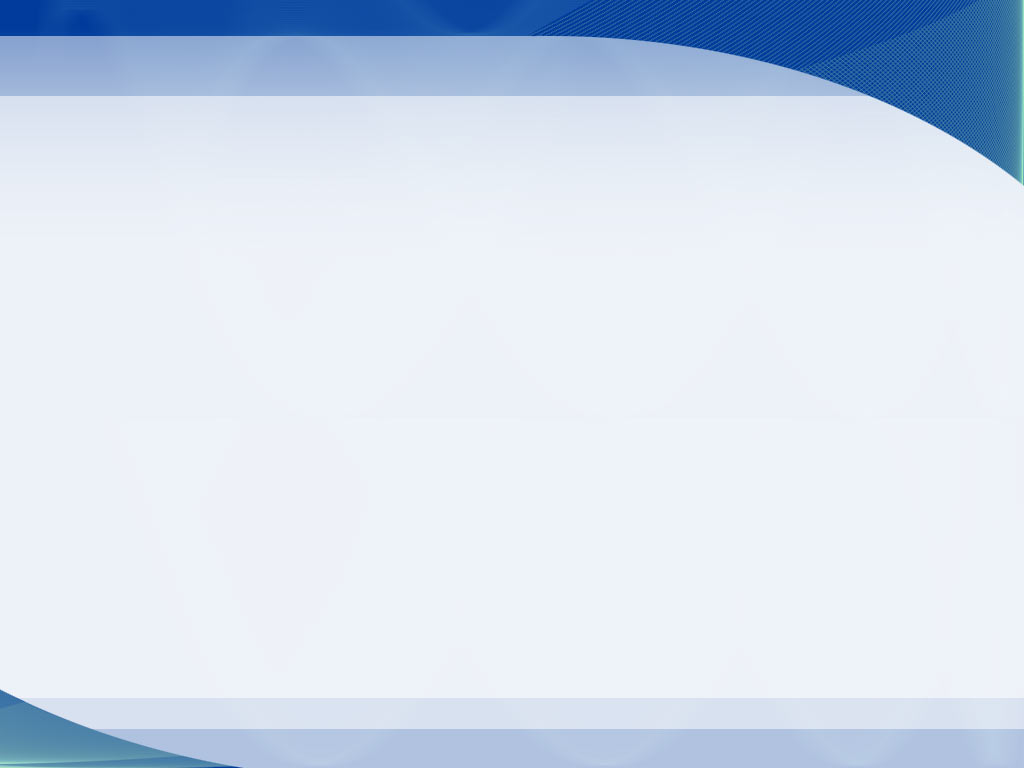 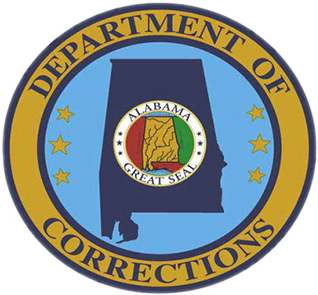 Association of County Commissions of Alabama
Alabama Department of Corrections Update
Commissioner Jeff Dunn
Professionalism – Integrity – Accountability
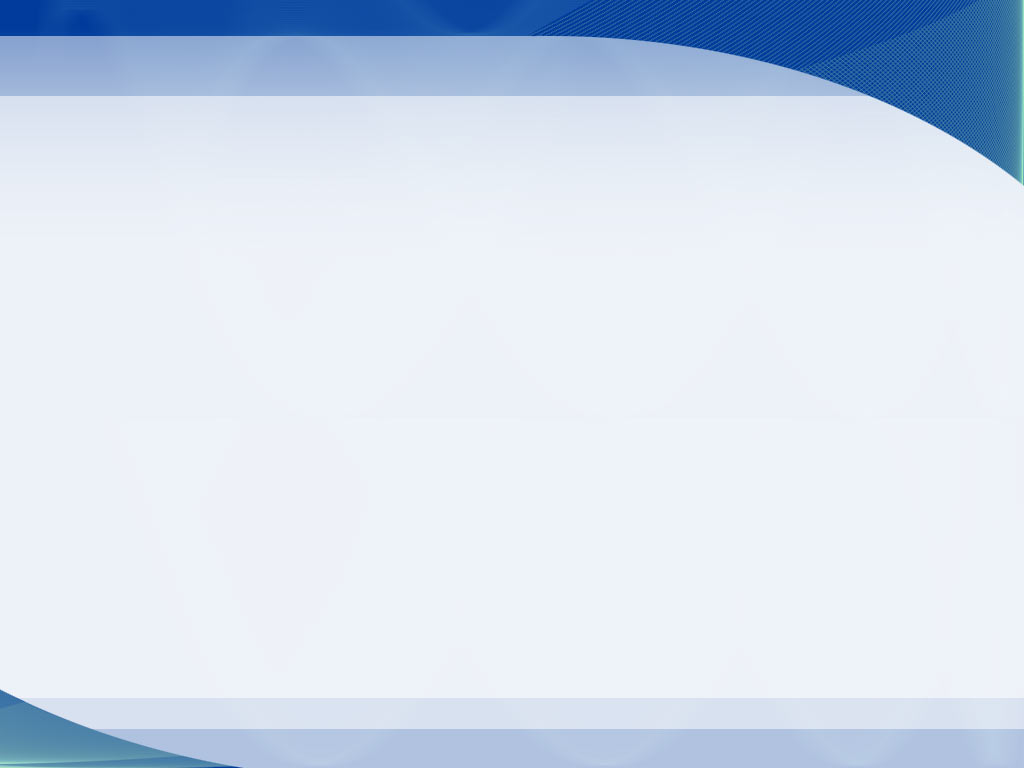 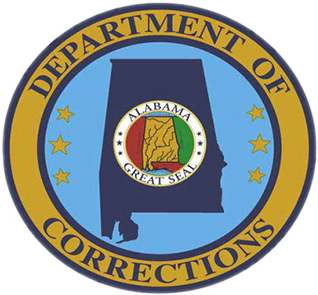 Alabama Department of Corrections
ADOC operates 28 prisons 
16 Major Facilities
12 Work Release/Community Work Centers
Oldest
Draper Correctional Facility (1939)
Tutwiler Prison for Women (1942)
Newest
Bibb Correctional Facility (1998)

General Fund Appropriation FY15: $394.3M
Approximately 3,900 employees 
Approximately 24,700 inmates

Correctional Staff
Total Authorized: 4,249
Total Assigned: 2,910 (68%)
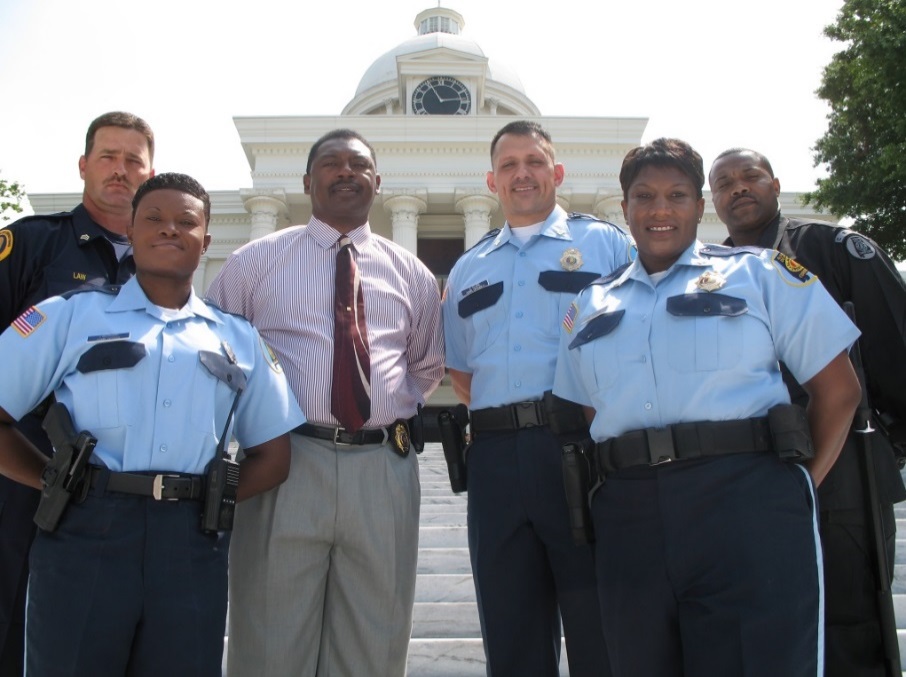 Professionalism – Integrity – Accountability
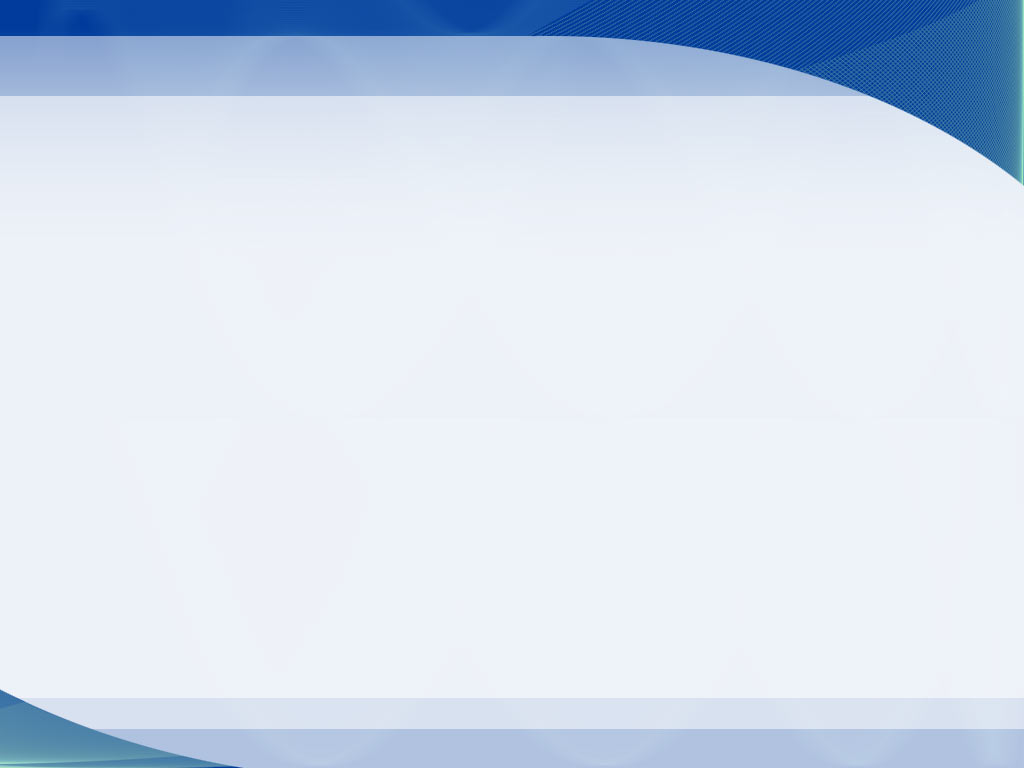 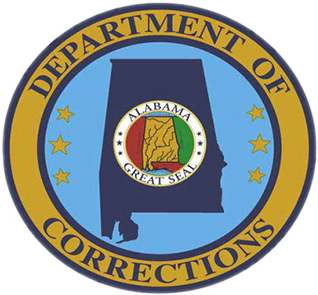 Alabama Department of Corrections
Prison Capacity and Inmate In-House Population

Custody Level            Design Capacity         Prison Population       Percentage

Close		         5,103	            7,871	           154%               

Medium                             6,065                           12,869                       212%

Minimum                           1,900                            3,938                        207%  
     	                         13,318                          24,678                     185.3%
Professionalism – Integrity – Accountability
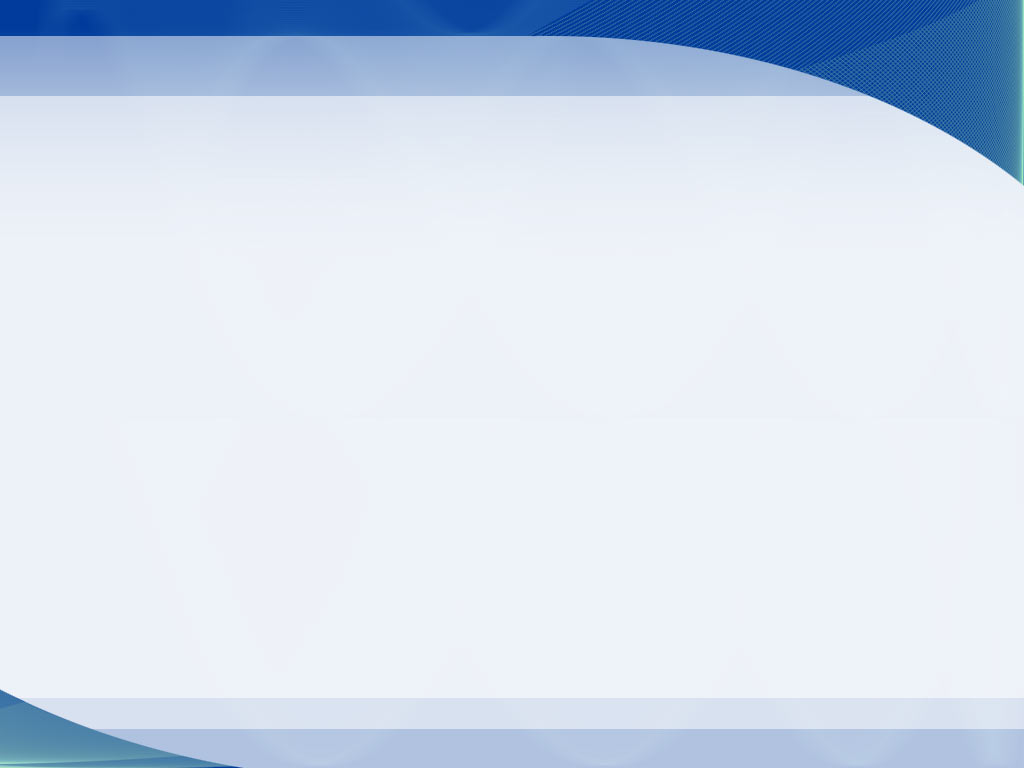 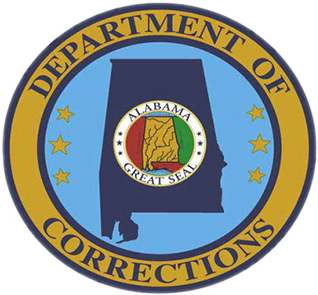 Alabama Department of Corrections
Since 1985, average yearly admissions have increased 37%.

         1985                       1995                         2005                         2014
         4,407                      6,209                      10,677                       11,849    
      
Top 5 Convictions

         Drug Possession:  2,318
         Drug Trafficking: 1,648
         Theft Related Offenses: 1,458
         Burglary 1-3:  1,272
         Robbery 1-3: 960
         Total:  7,656  (65%)
Professionalism – Integrity – Accountability
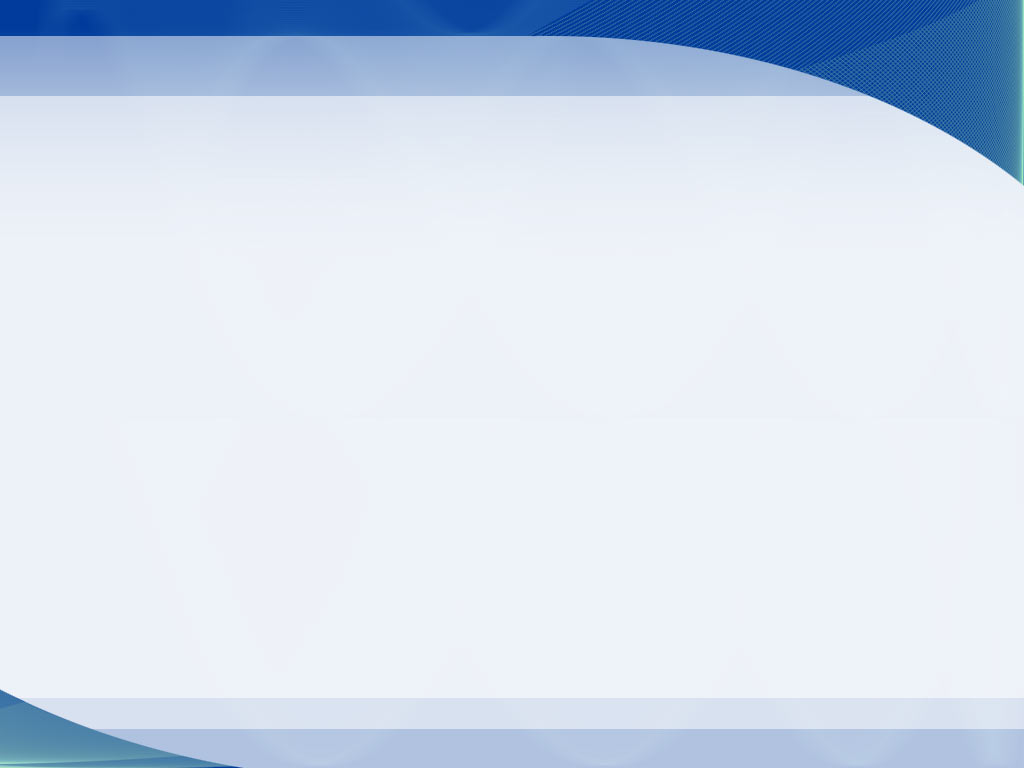 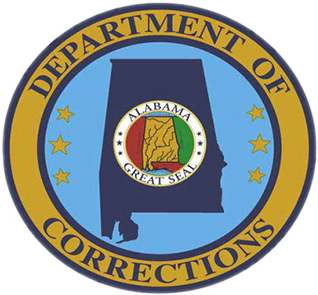 Alabama Department of Corrections
Jurisdictional Population (31,764 Inmates)
1st Alabama           Previous                 Total
                            Incarceration      Incarceration       Contributed    Percent

Jefferson		2,613	          2,327                   4,940              15.6%  
Mobile		1,975	          1,510                   3,485              11.0% 
Montgomery	1,182	             947                    2,129               6.7% 
Madison		   812	             831                    1,643               5.2%  
Houston		   876	             619                    1,495               4.7%
Tuscaloosa                   779	             676                    1,455               4.6%  
Etowah		   596	             481                    1,077               3.4%
Calhoun		   528	             460                       988                3.1%   
Baldwin		   595	             342                       937                2.9% 
Talladega		   342	             284                       626                2.0%                           
Morgan		   553	             410                       963                3.0%
Lee		   387	             264                       651                2.0%
Russell		   411	             184                       595                1.9% 
Shelby		   301	             289                       590                1.9%                      
Cullman		   254	             263                       517                1.6%
Professionalism – Integrity – Accountability
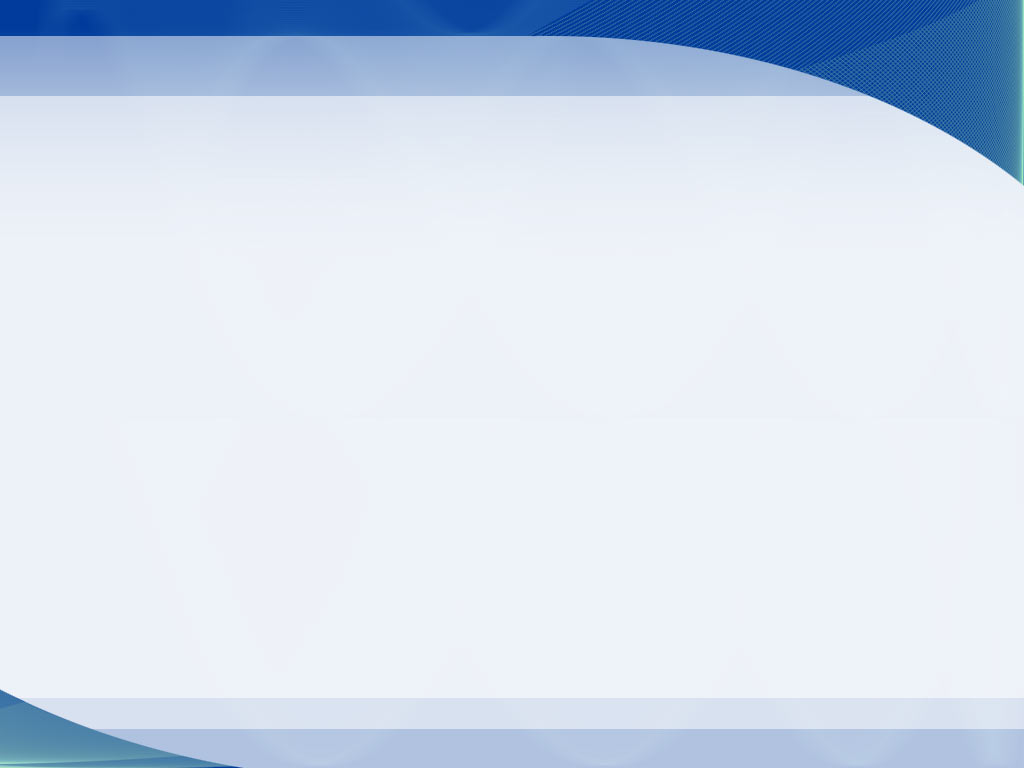 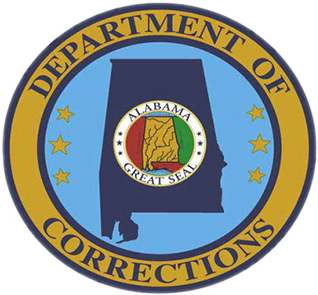 Alabama Department of Corrections
ADOC – County Relationships/Support
County jail numbers  
County jail leased bed contracts
9 contracts for 350 inmates at $15 per day
K-9 support
Assistance to 29 counties, searching for missing persons, murder suspects, escapees, and contraband
Food service agreements
24 counties/over $500,000
Inmate labor
22 counties/130,000 mandays =  $4 million savings to counties
Recycling
4 counties and growing
Professionalism – Integrity – Accountability
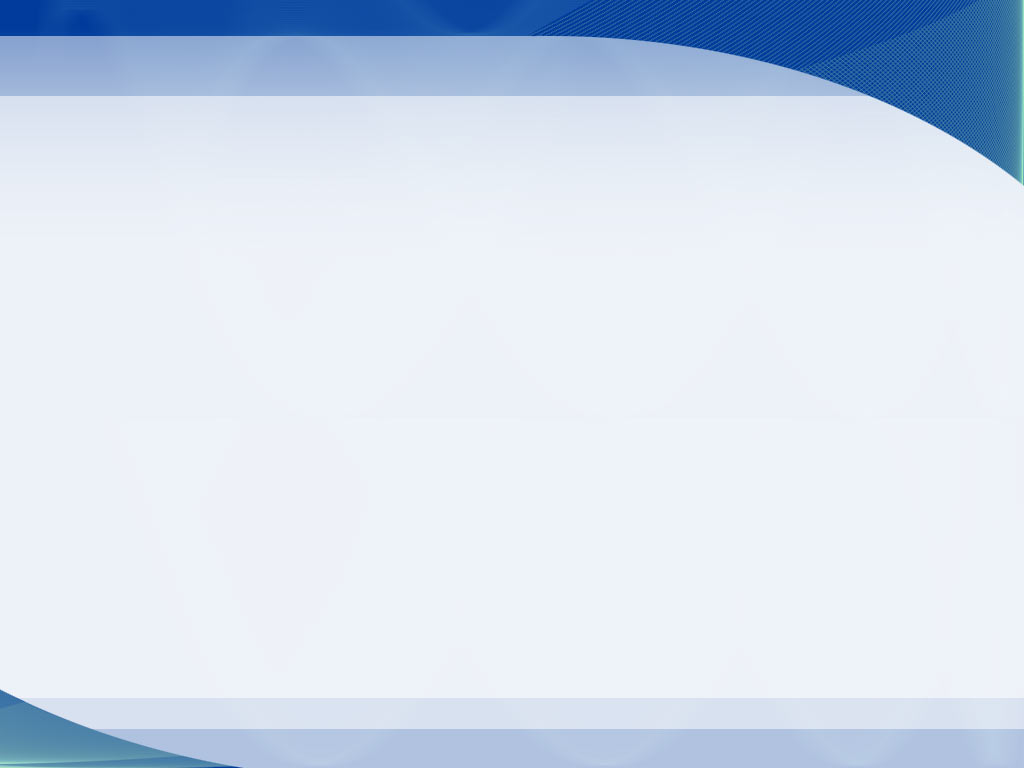 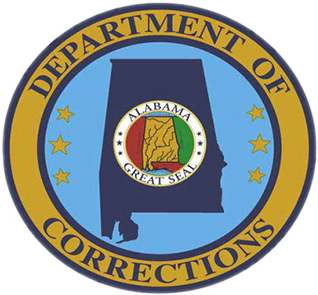 Alabama Department of Corrections
Professionalism – Integrity – Accountability
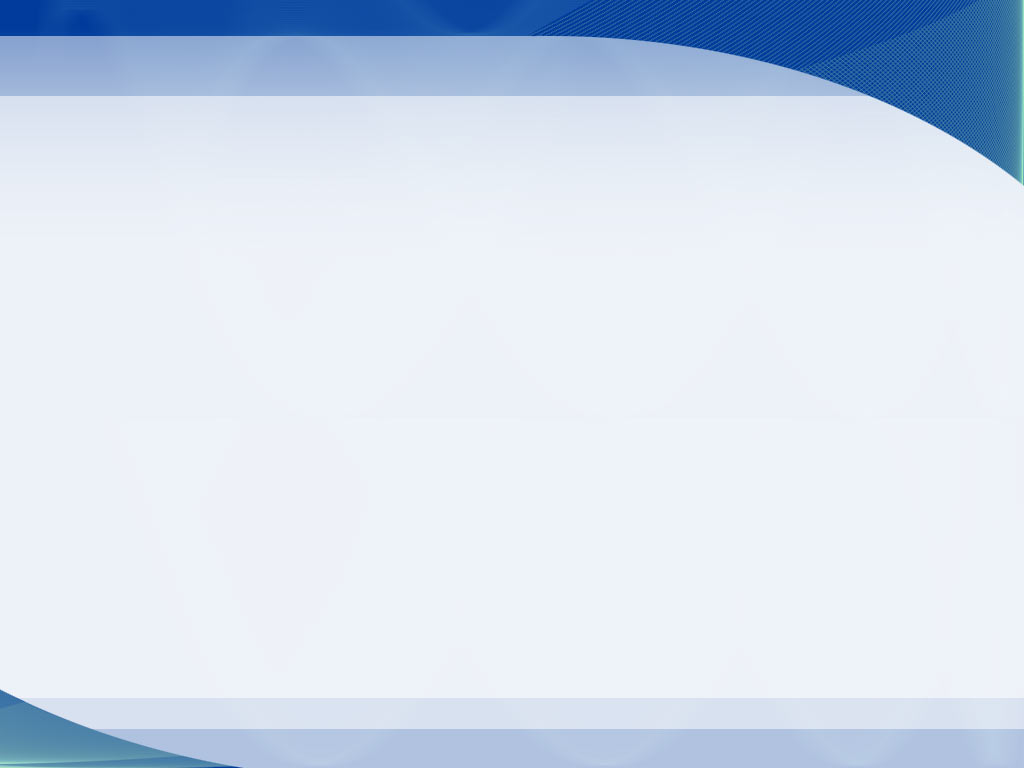 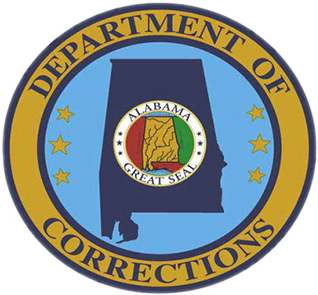 Alabama Department of Corrections
ADOC – County Relationships/Support
County jail numbers  
County jail leased bed contracts
9 contracts for 350 inmates at $15 per day
K-9 support
Assistance to 29 counties, searching for missing persons, murder suspects, escapees, and contraband
Food service agreements
24 counties/over $500,000
Inmate labor
22 counties/130,000 mandays =  $4 million savings to counties
Recycling
4 counties and growing
Professionalism – Integrity – Accountability
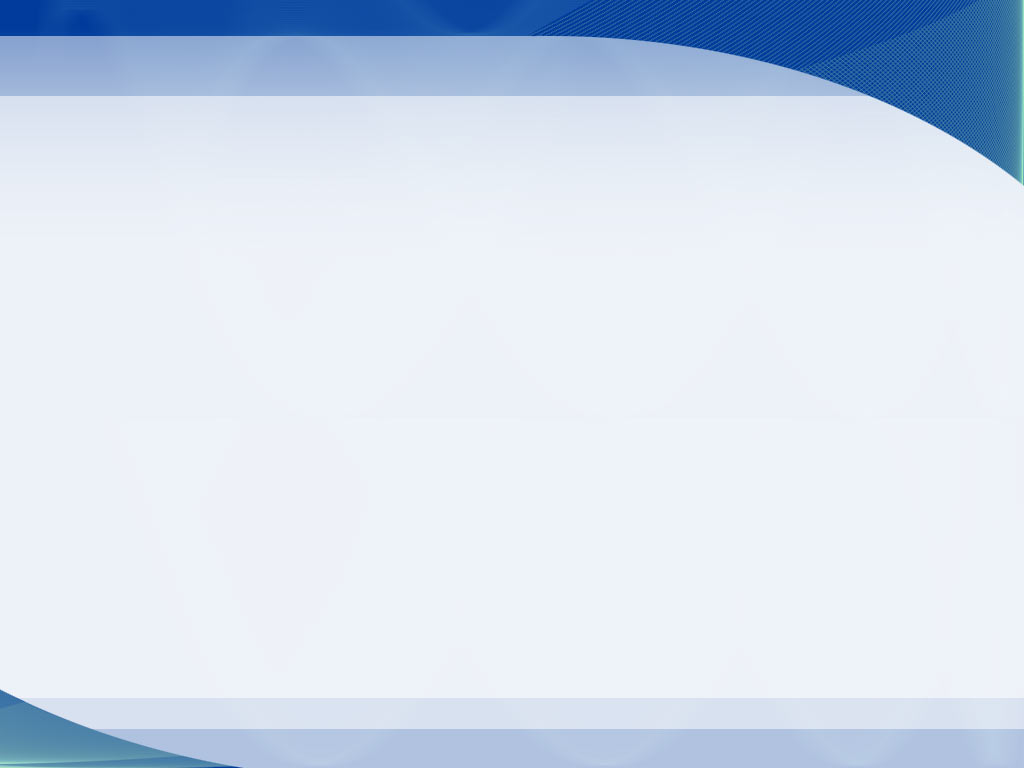 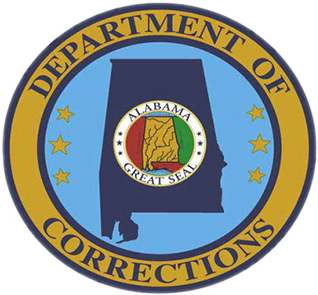 Alabama Department of Corrections
ADOC K-9 Facilities

Easterling – Drug Canine Units
St. Clair – Tracking Canine Units
Ventress – Tracking Canine Units
Bibb – Drug and Tracking Canine Units
Donaldson – Drug and Tracking Canine Units  
Fountain – Drug and Tracking Canine Units 
Kilby – Drug and Tracking Canine Units 
Limestone – Drug and Tracking Canine Units
Staton – Drug and Tracking Canine Units
Professionalism – Integrity – Accountability
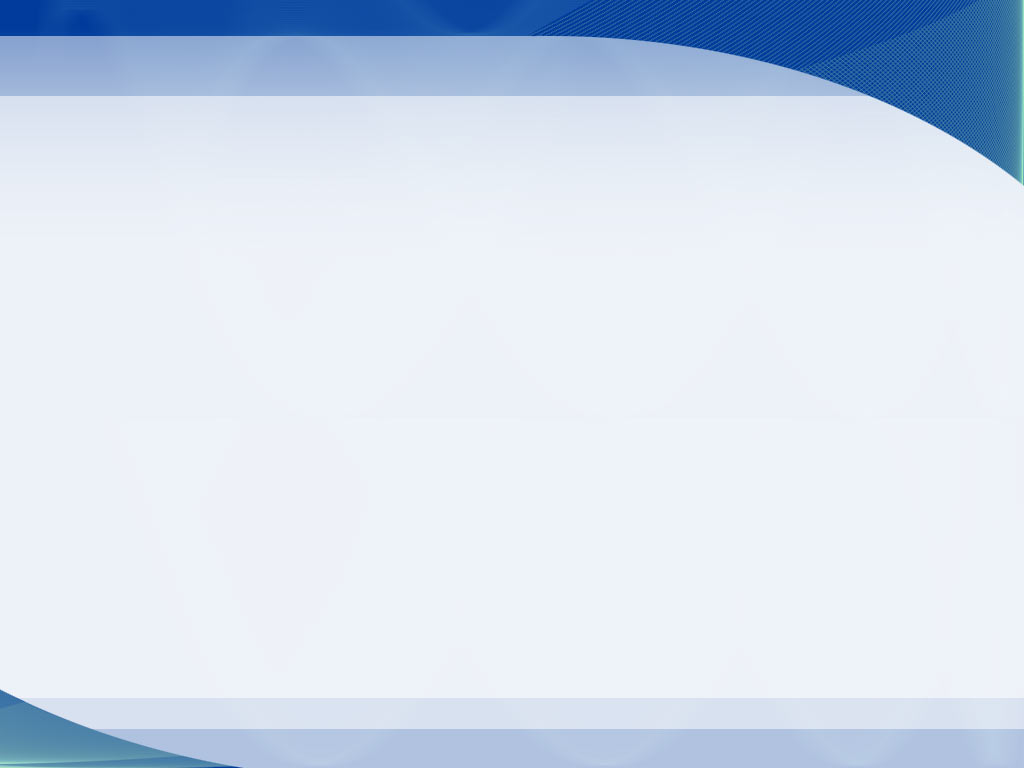 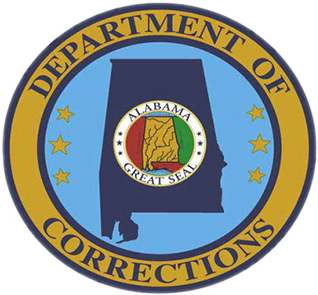 Alabama Department of Corrections
ADOC – County Relationships/Support
County jail numbers  
County jail leased bed contracts
9 contracts for 350 inmates at $15 per day
K-9 support
Assistance to 29 counties, searching for missing persons, murder suspects, escapees, and contraband
Food service agreements
24 counties/over $500,000
Inmate labor
22 counties/130,000 mandays =  $4 million savings to counties
Recycling
4 counties and growing
Professionalism – Integrity – Accountability
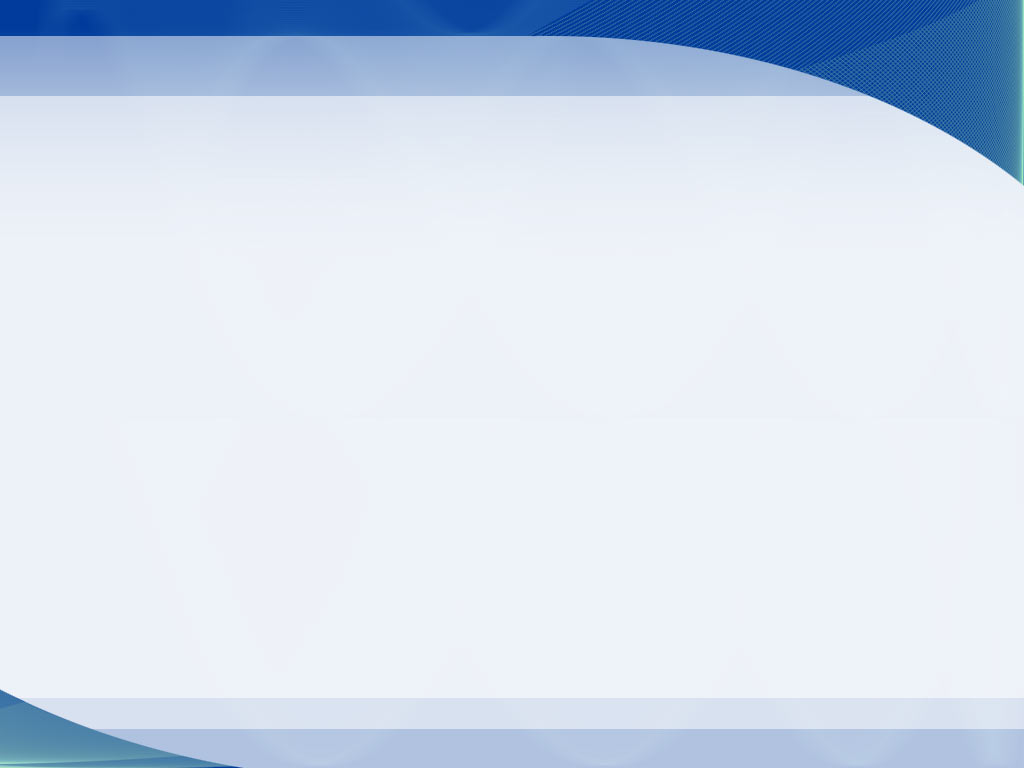 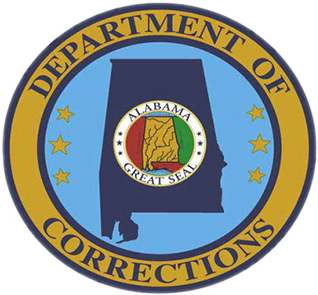 Alabama Department of Corrections
ADOC – County Relationships/Support
Authority to issue $60 million bond for prison construction
Contract with architectural/engineering firm to assess appropriate construction priorities 
Issues to consider
New vs. Renovation 
Location
Cost of debt service
Ability to staff
Accessibility to off-site healthcare

FY16 Potential budget impacts
Level funding creates $15 million deficit
Jeopardizes current CCP funding stream
Limits ADOC’s ability to affect prison reforms
Professionalism – Integrity – Accountability
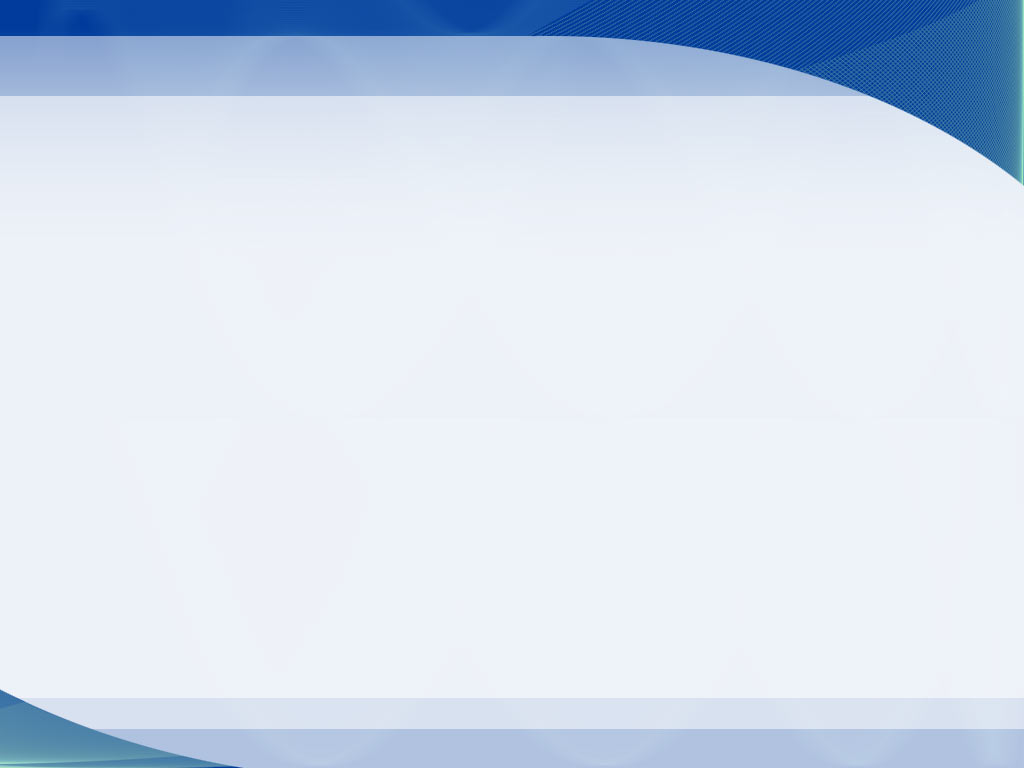 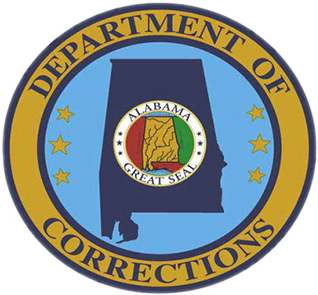 Alabama Department of Corrections
ADOC – General Fund Budget Issues
5% cut in the General Fund budget creates a $43 million deficit
Close 3 prisons and pack displaced inmates into remaining facilities. (Overcrowding increases to $213%)
Eliminates all county leased bed contracts
Reduces inmate population at CES facility in Columbiana
County jail numbers impacted by our ability to admit inmates into saturated facilities
Forget prison reform
Professionalism – Integrity – Accountability
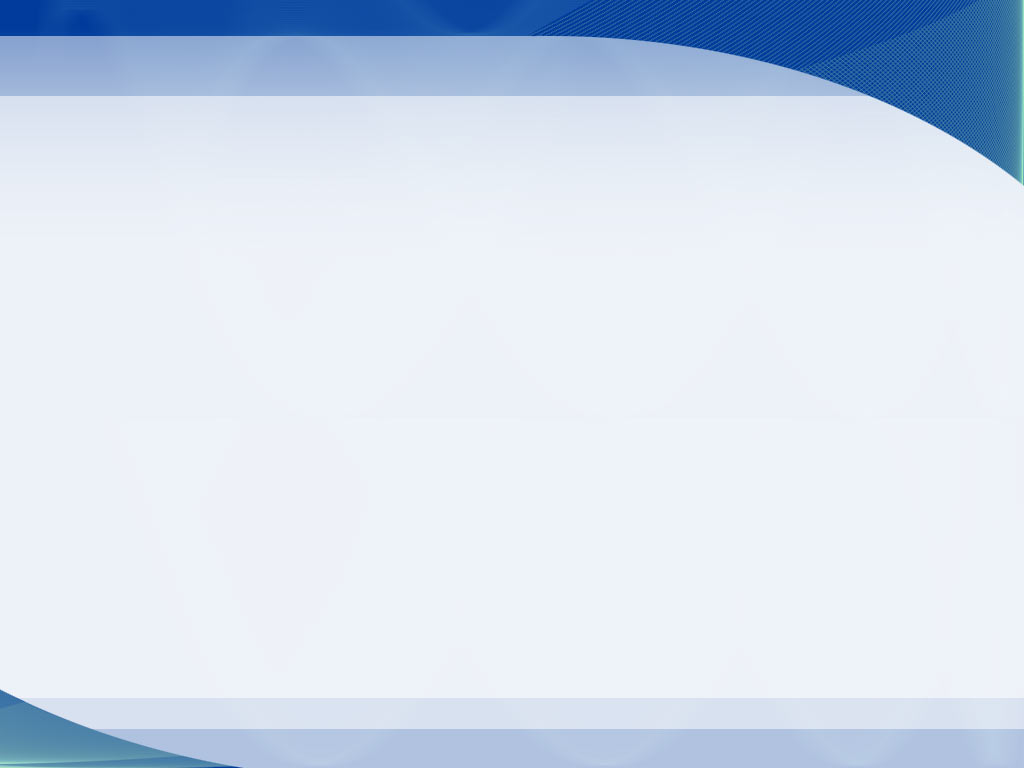 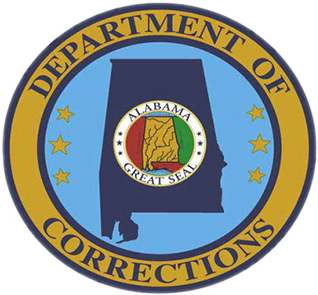 Alabama Department of Corrections
ADOC – Prison Reform Issues
Additional reimbursements through CCP for evidenced based programming
Oversight counsel established to provide broad policy guidance
Working committees to flesh out details – transportation/mileage reimbursement issues to be worked together
Professionalism – Integrity – Accountability
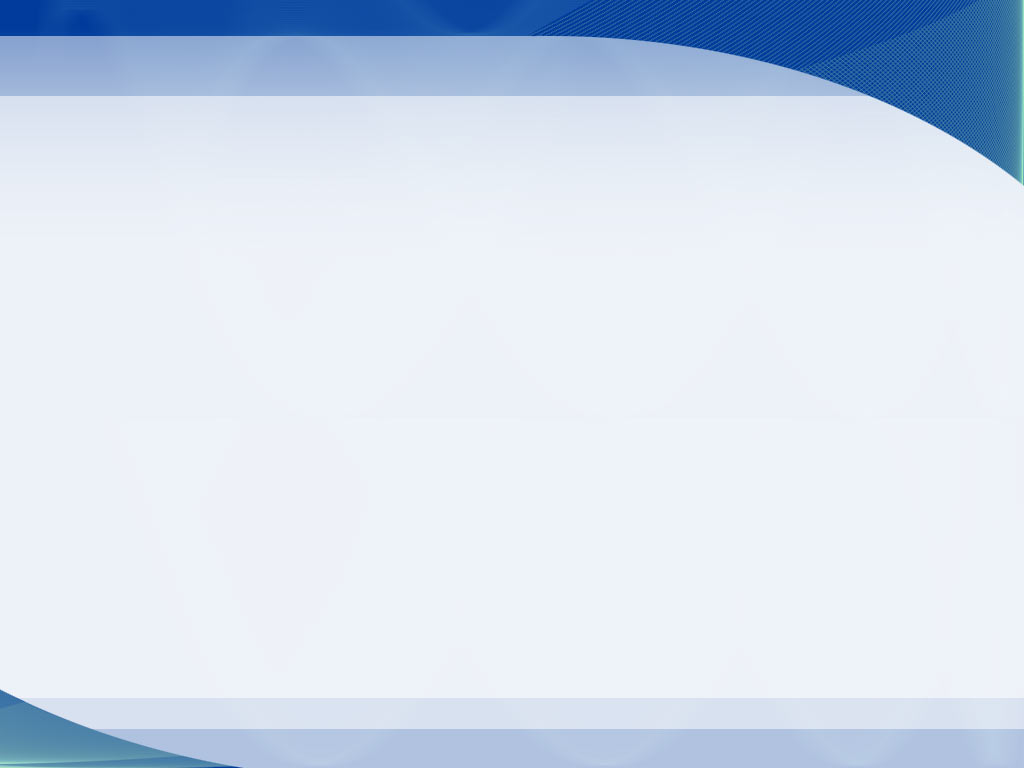 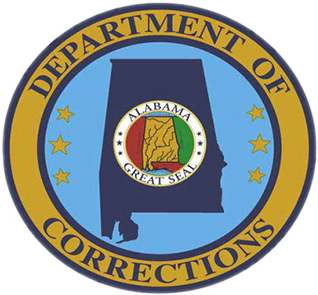 Alabama Department of Corrections
Questions?
Professionalism – Integrity – Accountability